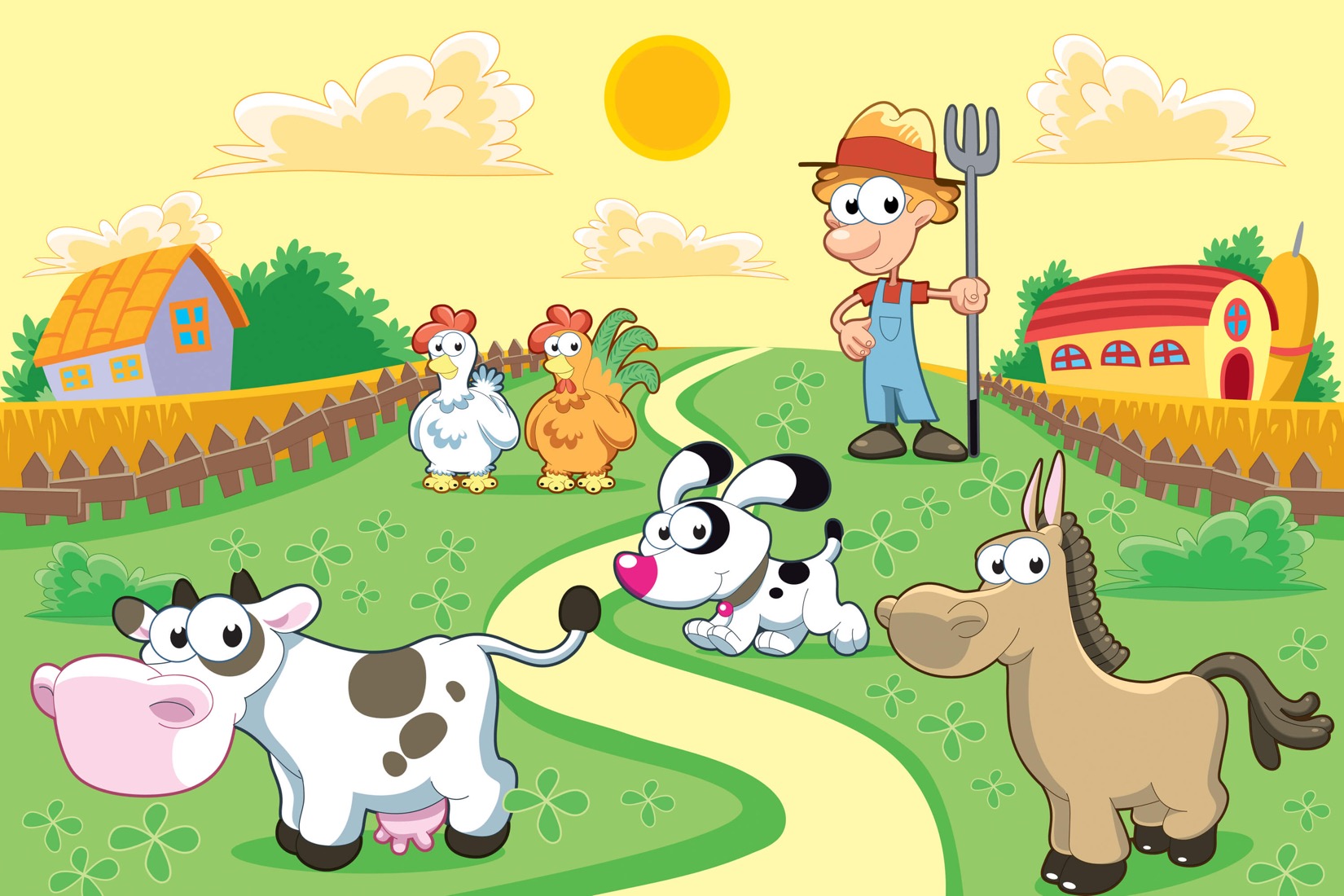 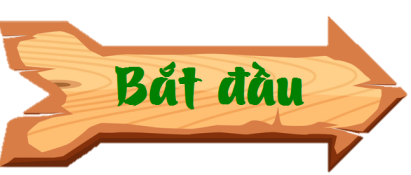 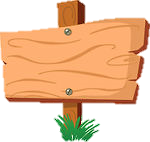 XÂY DỰNG
NÔNG TRẠI
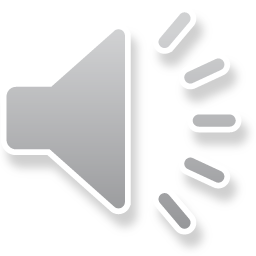 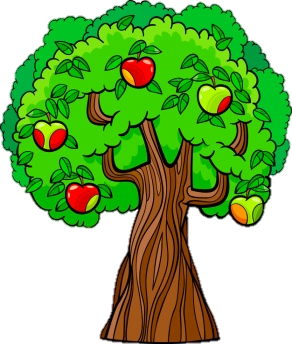 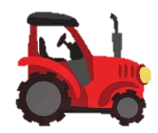 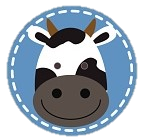 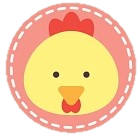 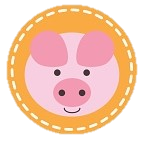 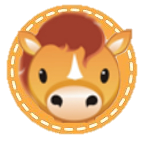 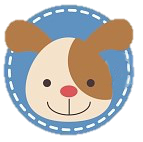 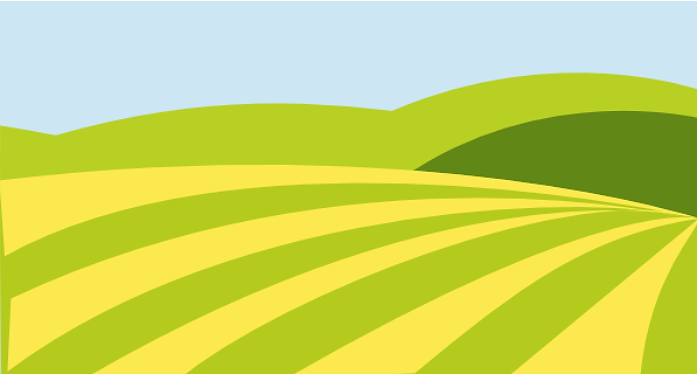 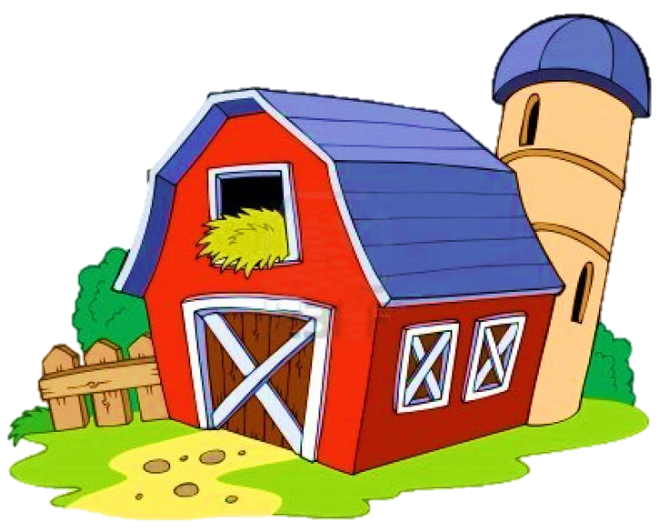 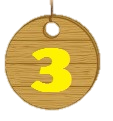 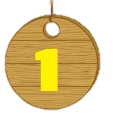 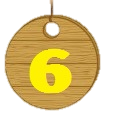 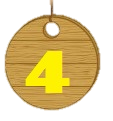 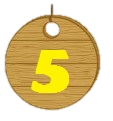 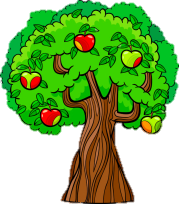 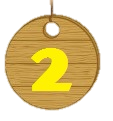 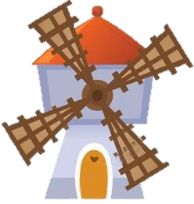 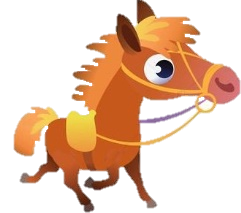 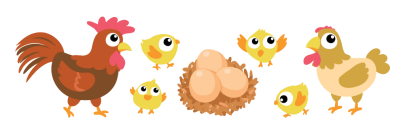 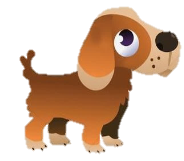 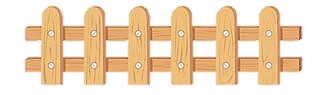 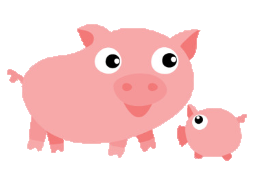 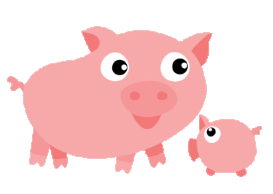 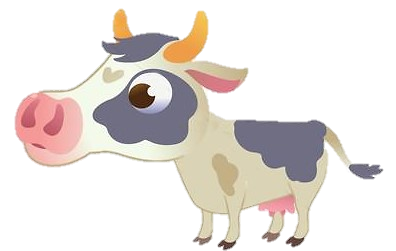 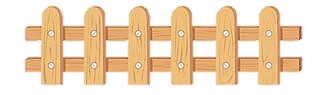 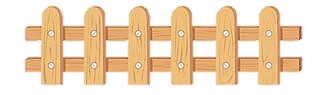 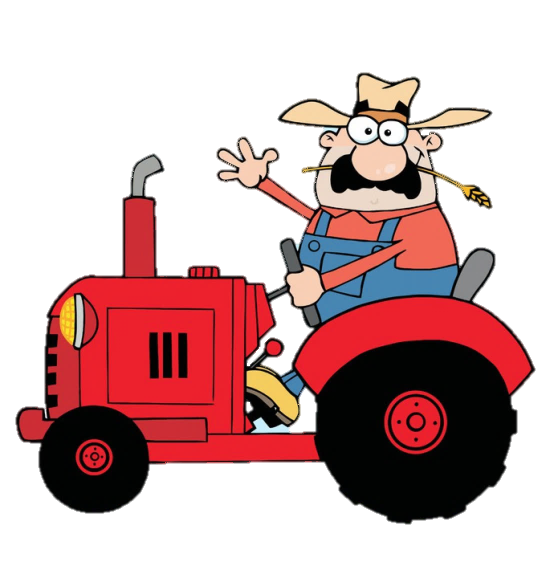 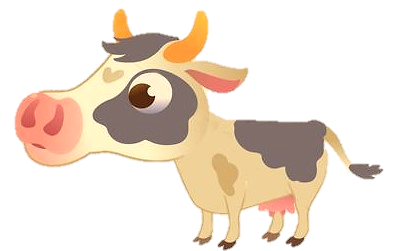 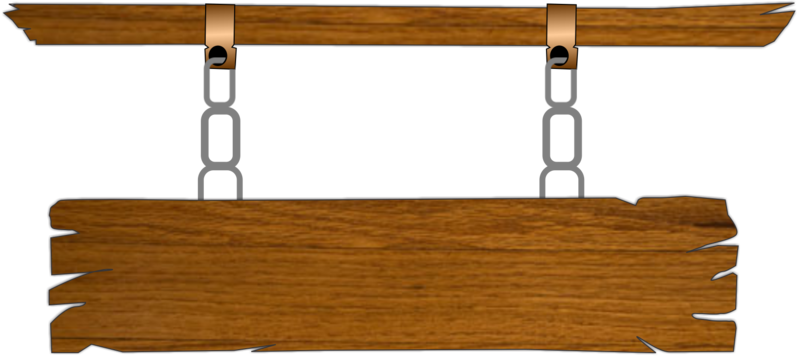 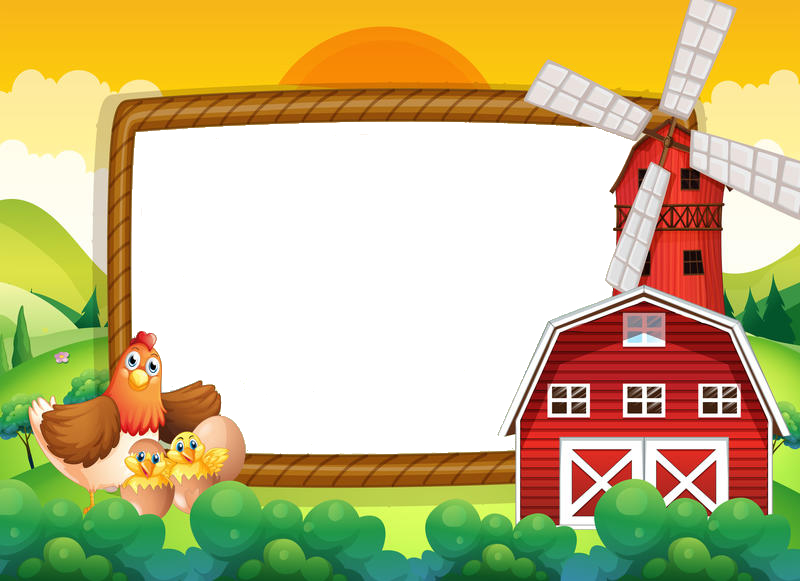 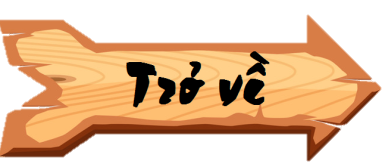 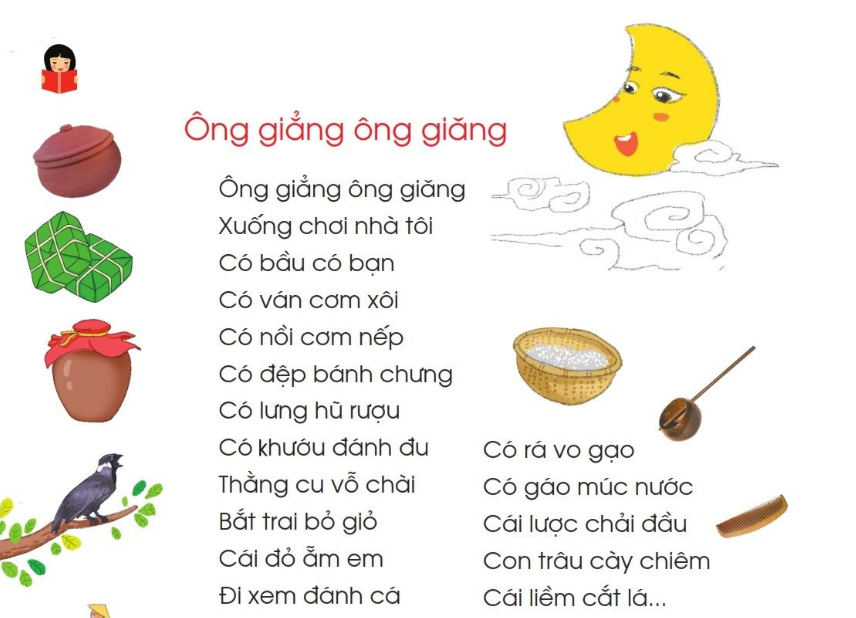 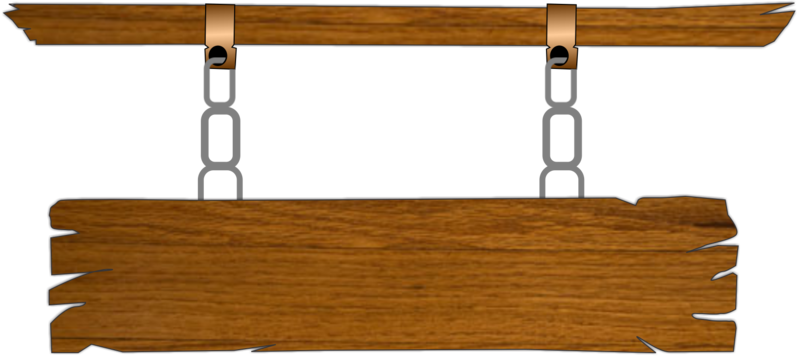 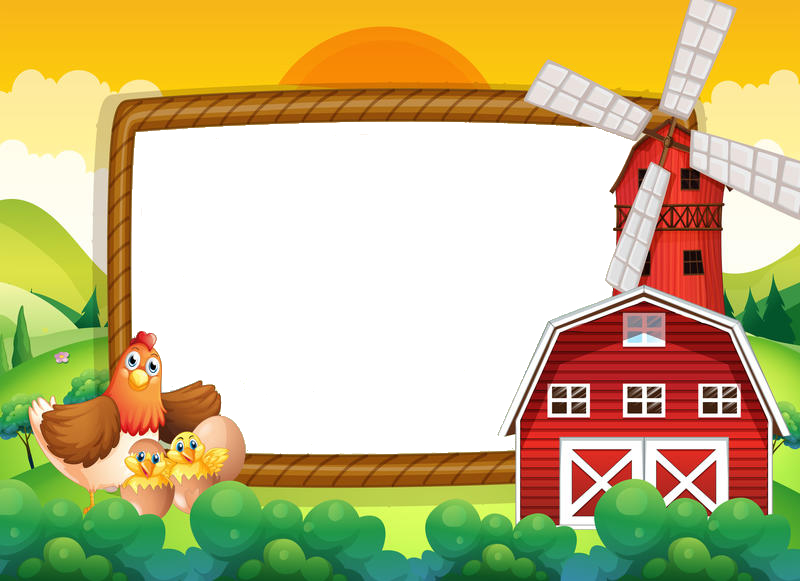 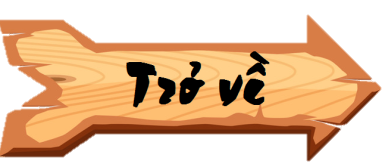 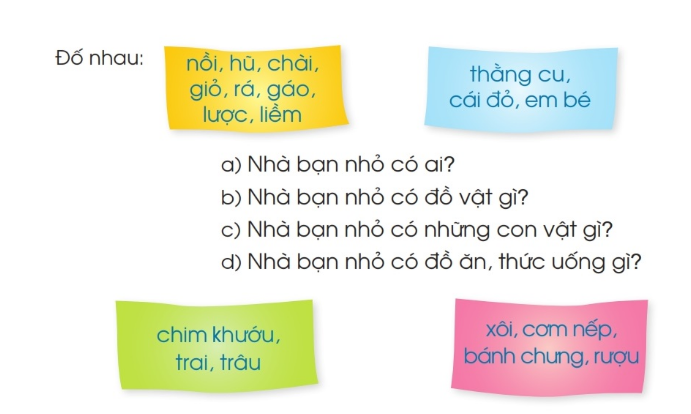 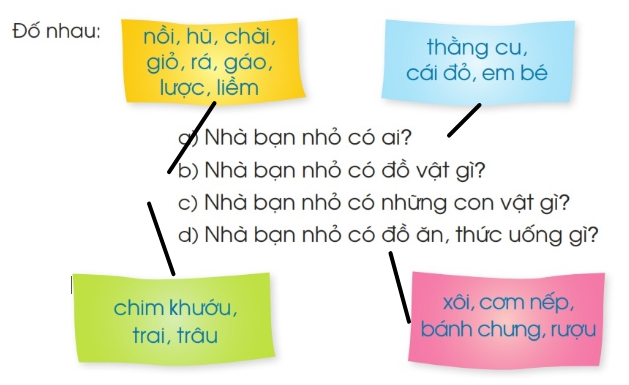 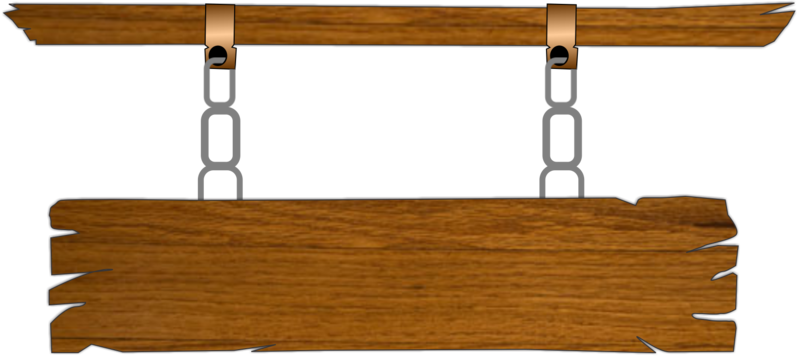 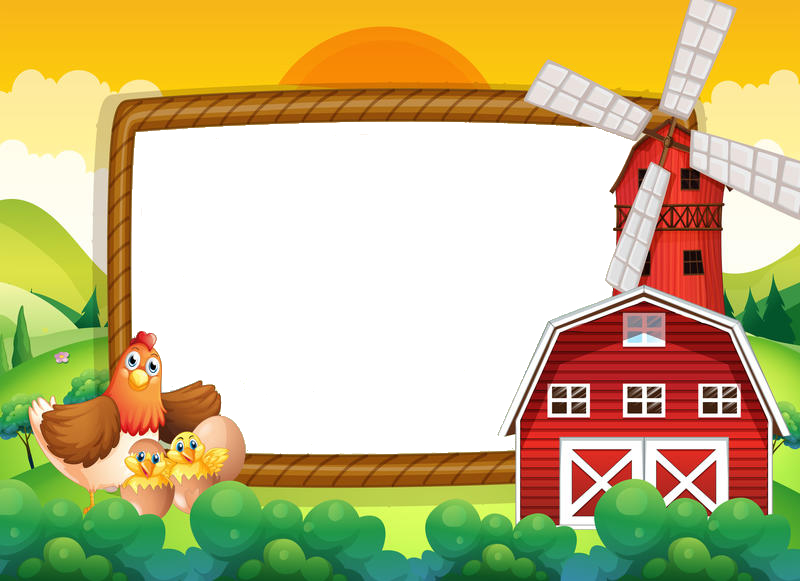 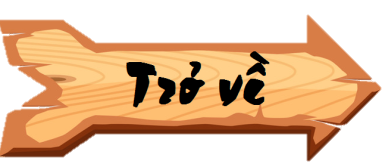 Viết 7 dòng đầu?
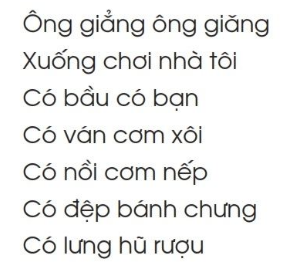 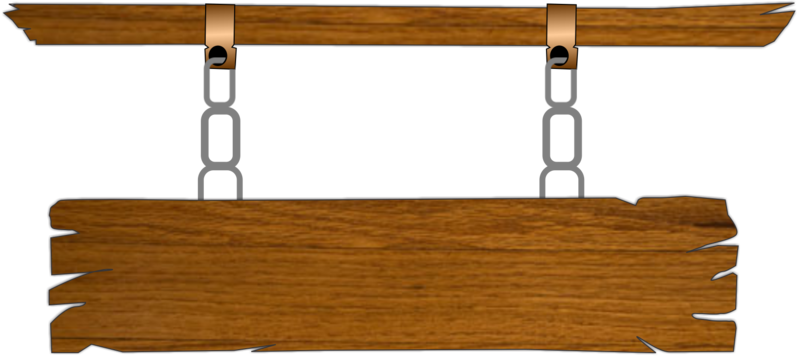 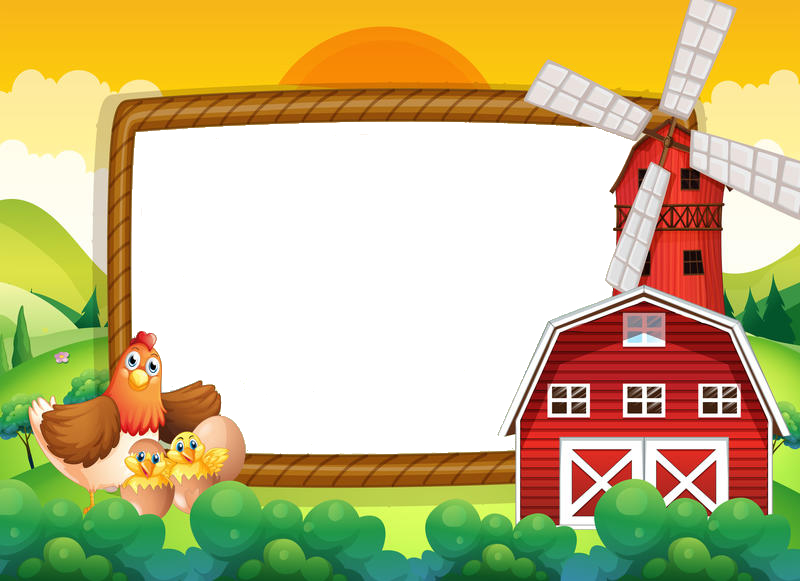 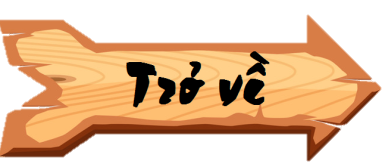 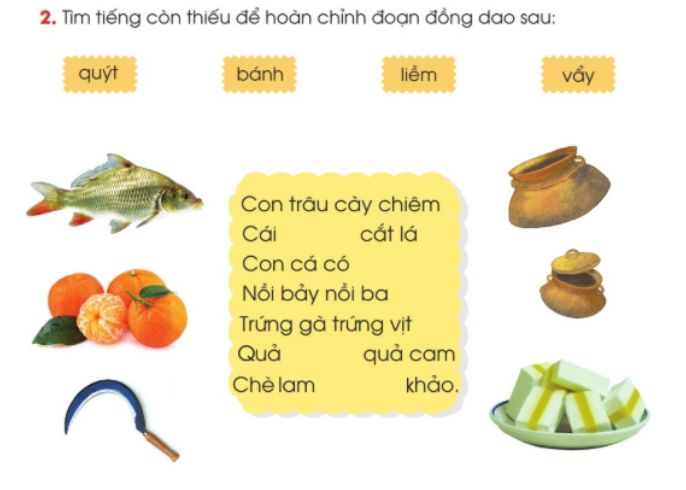 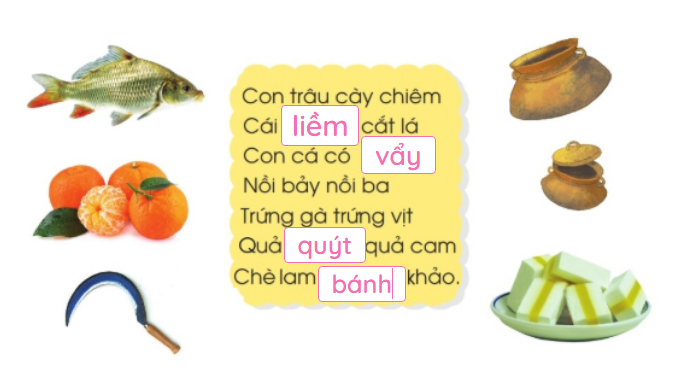 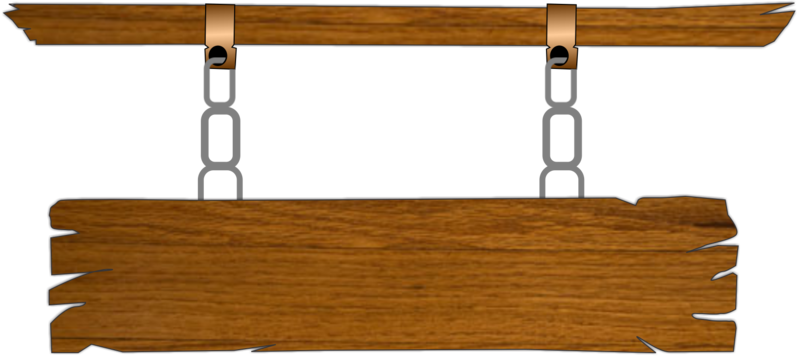 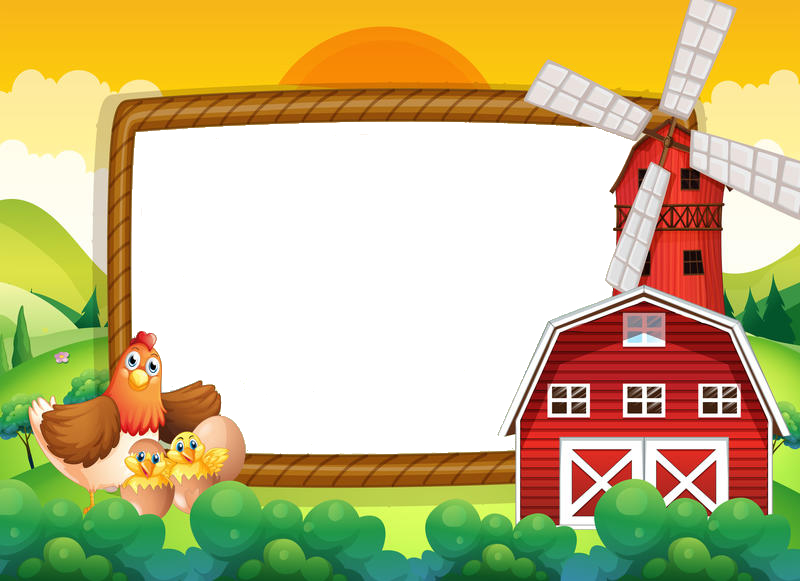 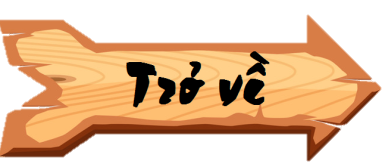 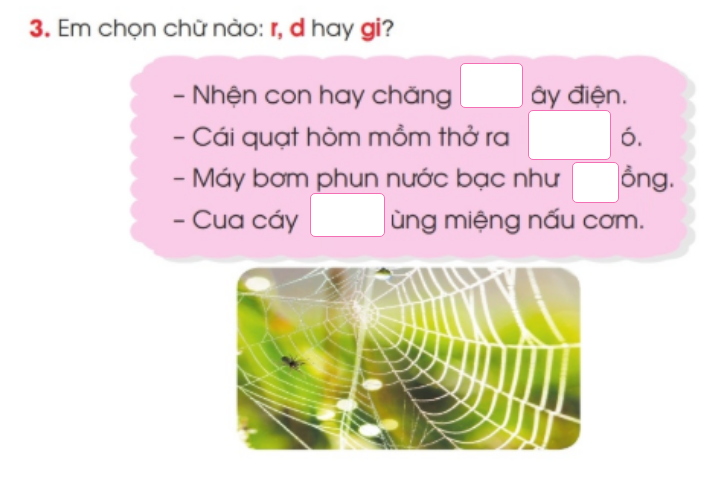 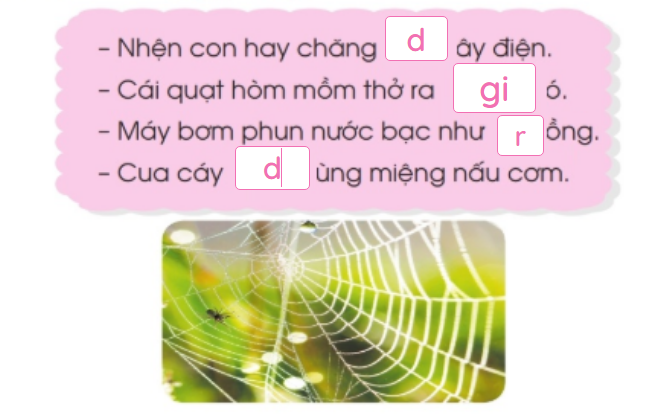 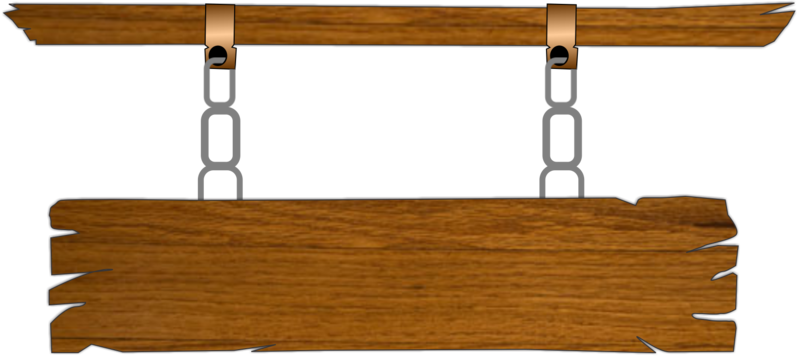 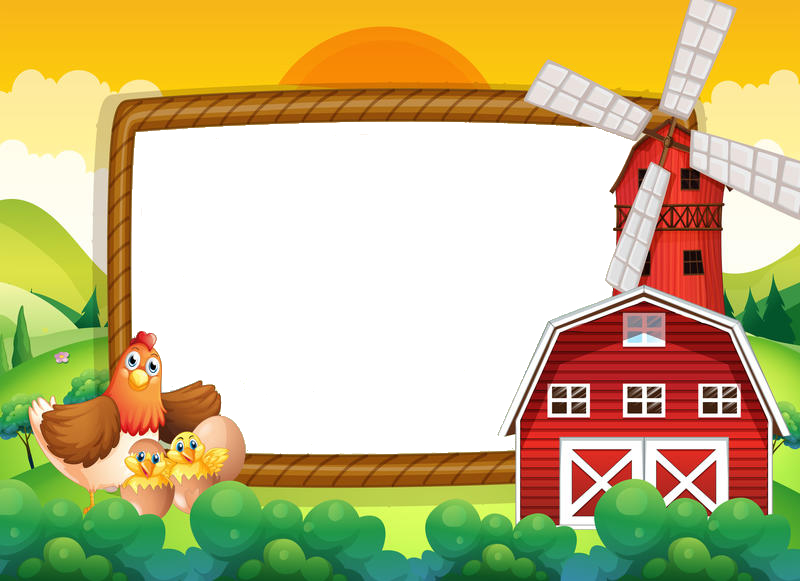 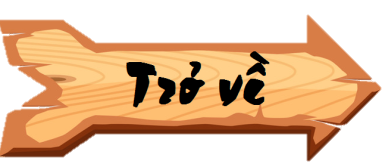 Đọc lại bài thơ
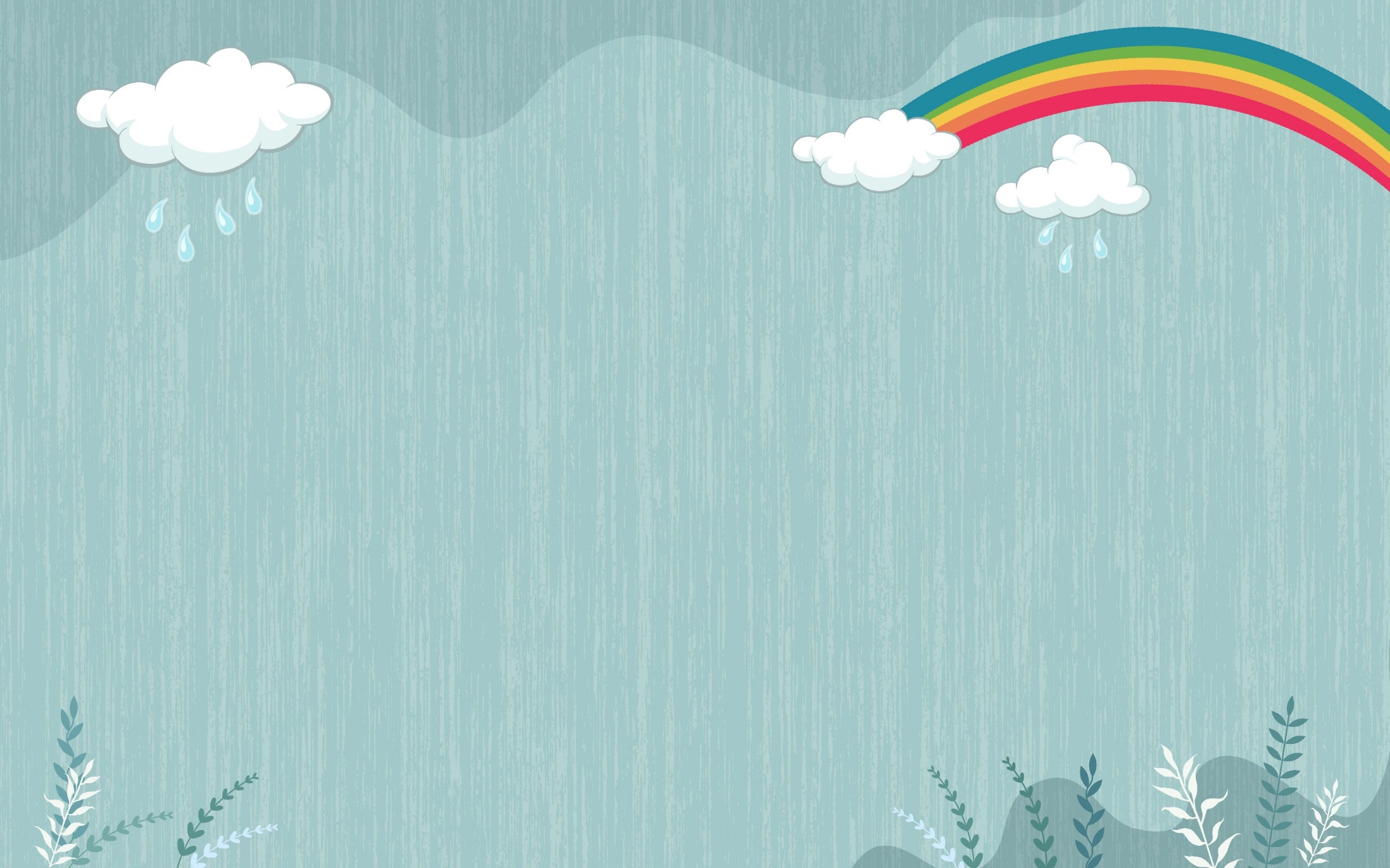 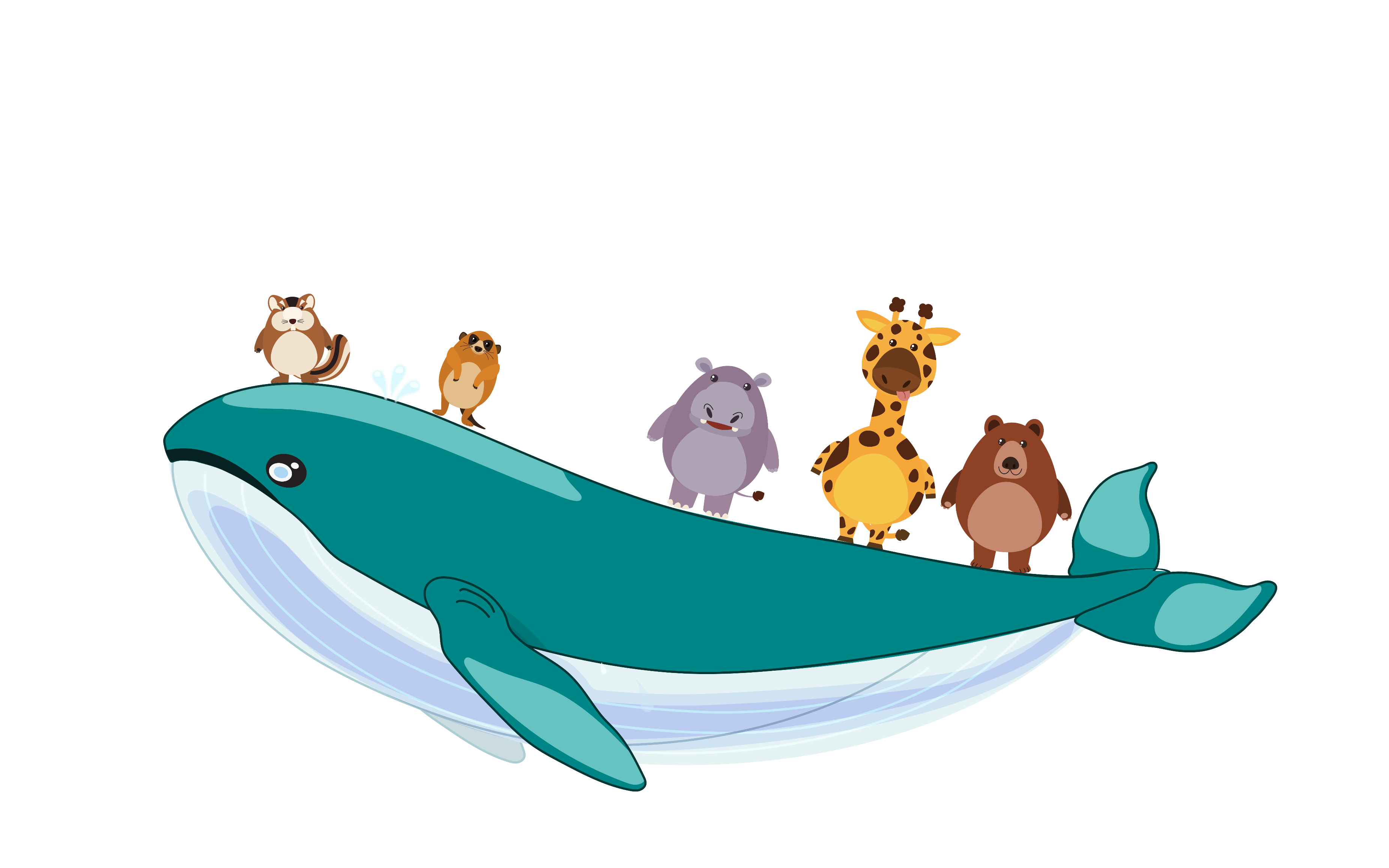 HẸN GẶP LẠI